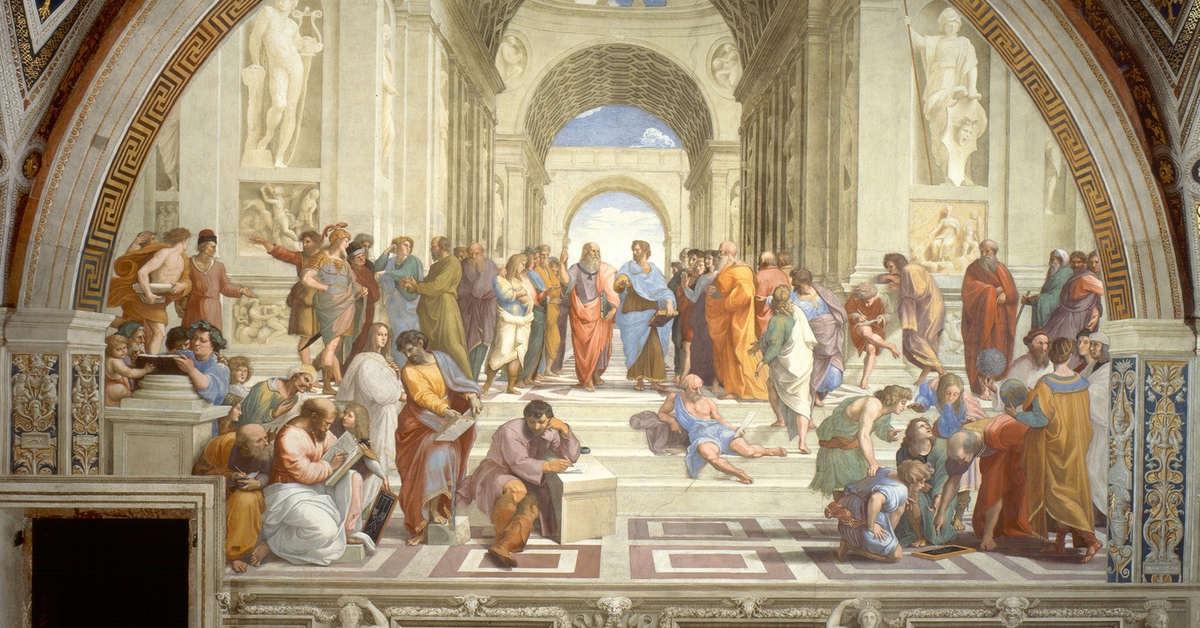 §3.4 Greek culture: philosophy!
Ms. Dijkstra
1AT1
8 December 2022
Today
Learning goals
Think, pair, share
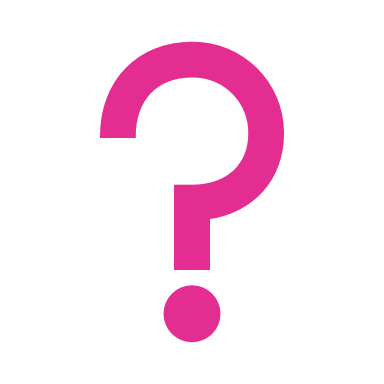 Can you give an example of a time you wanted two contradictory things at the same time? 

Contradictory = opposing
‘boring is the contradiction of interesting’.
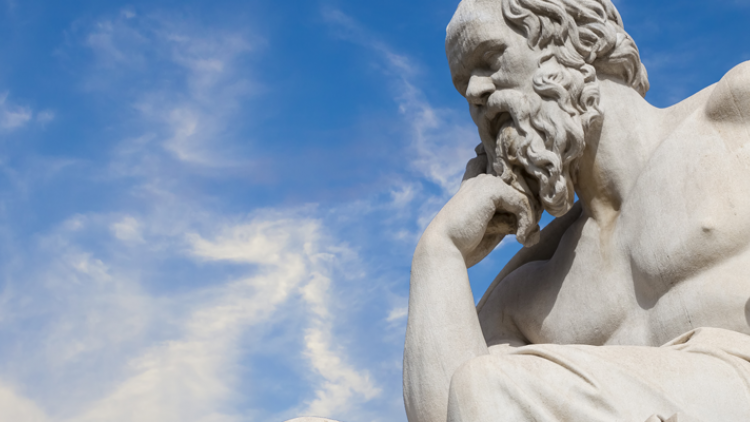 Philosophy
Philo = love                   sophia = wisdom
 philosophy = the love of wisdom
Philosophers questioned the world around them and tried to make sense out of what they saw





Socrates			Plato		Aristotle
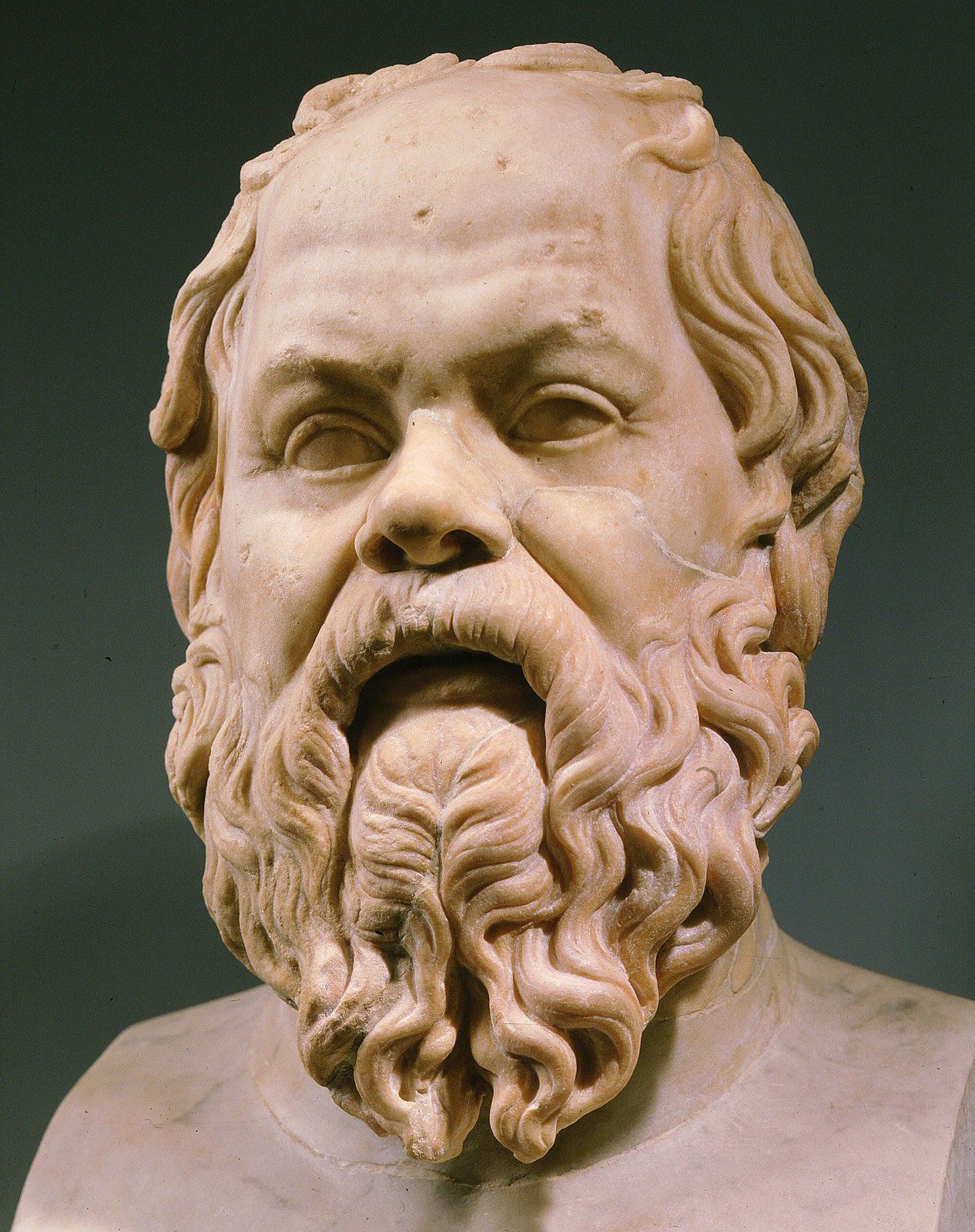 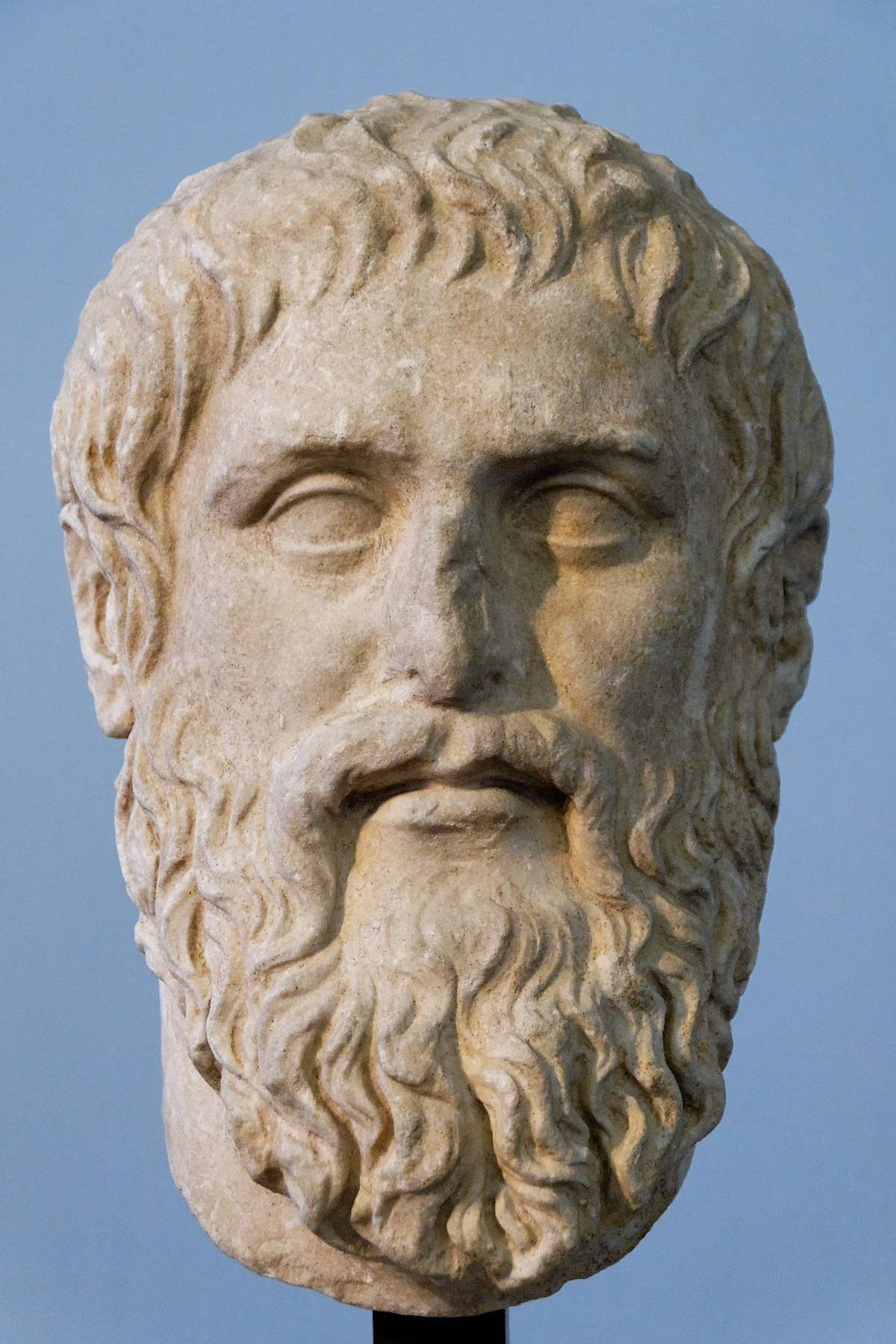 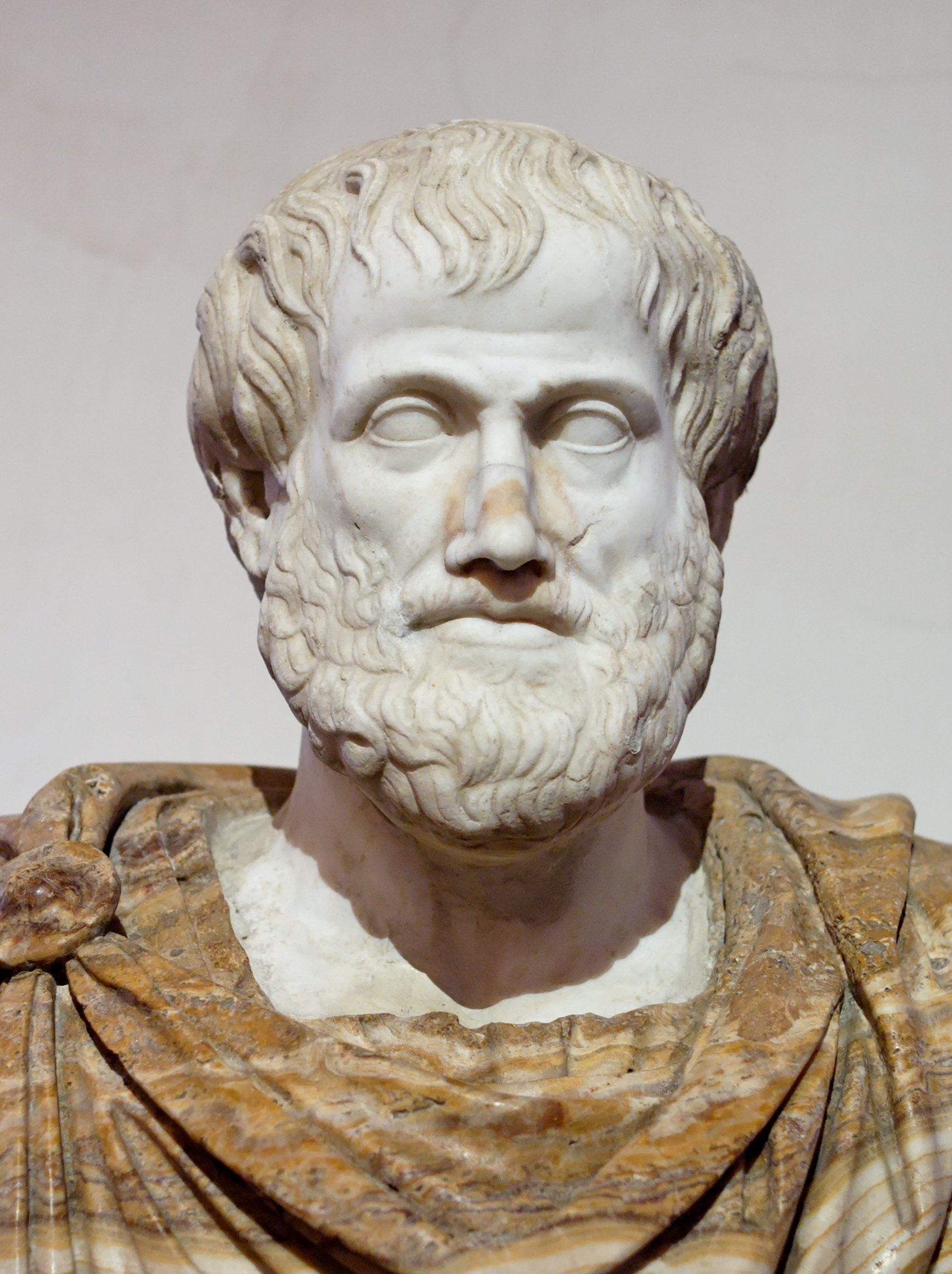 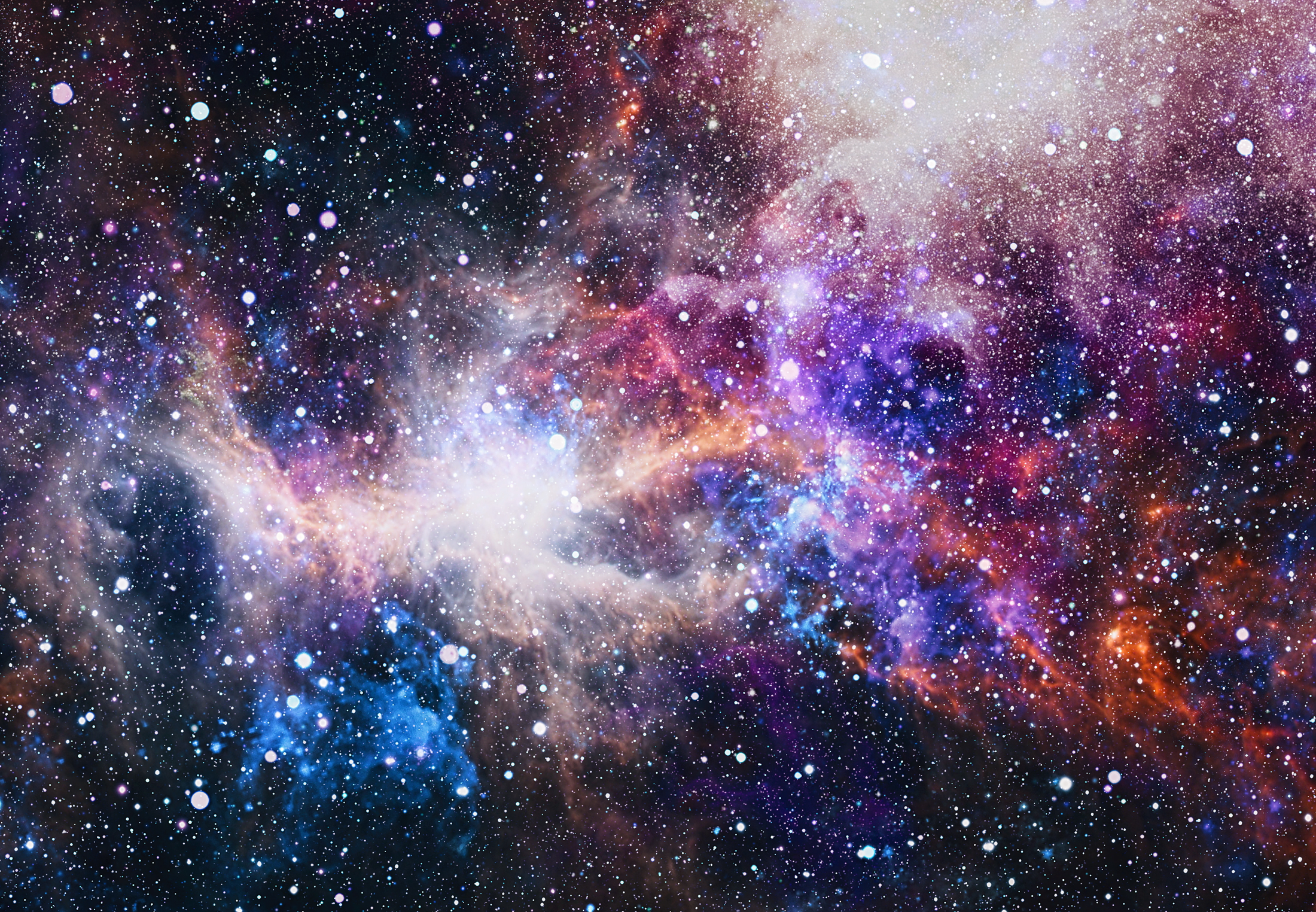 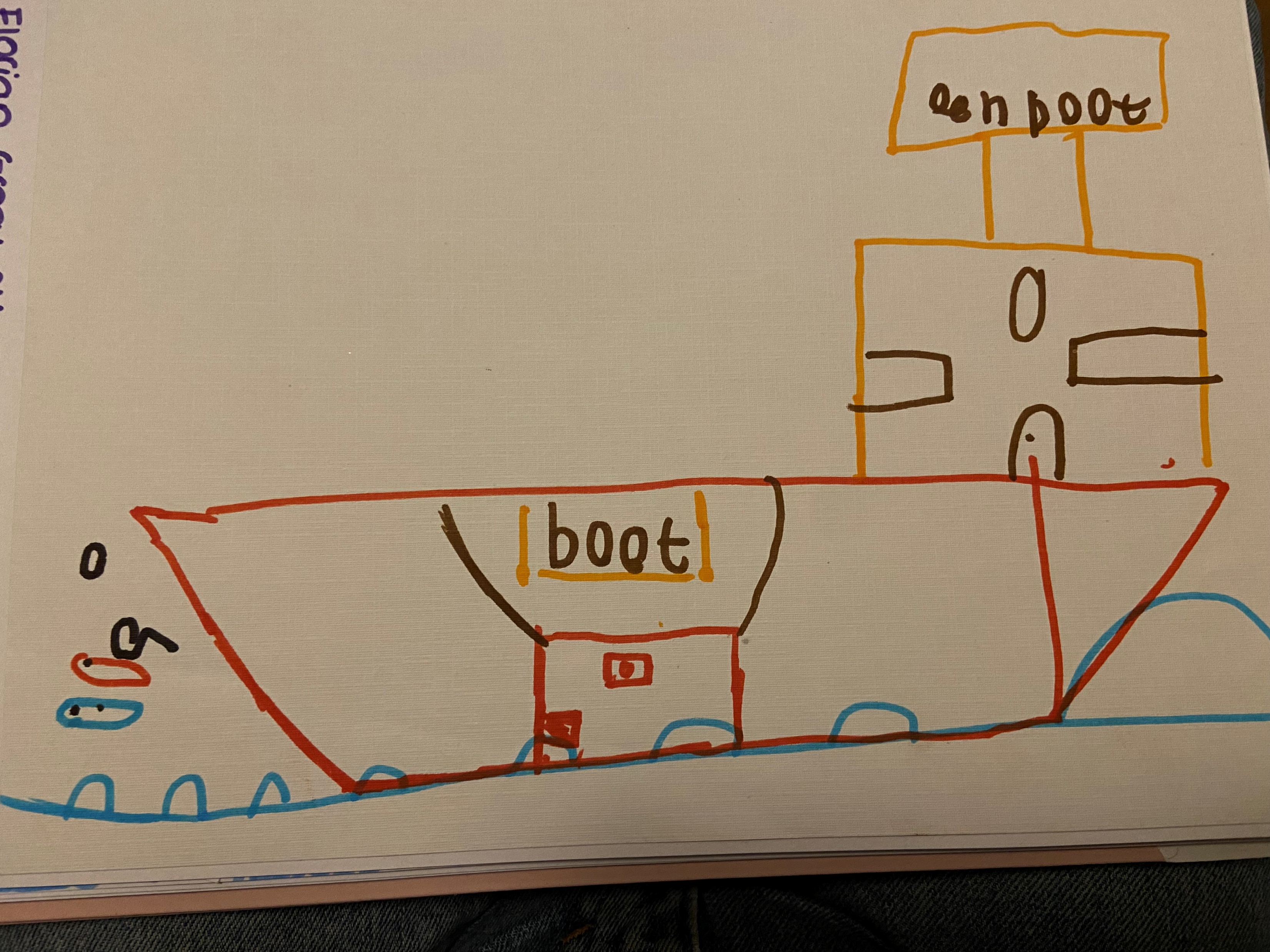 What is philosophy about?
Aesthetics or beauty 
Ethics or how to be good 
Metaphysics or reality
Nature
Politics
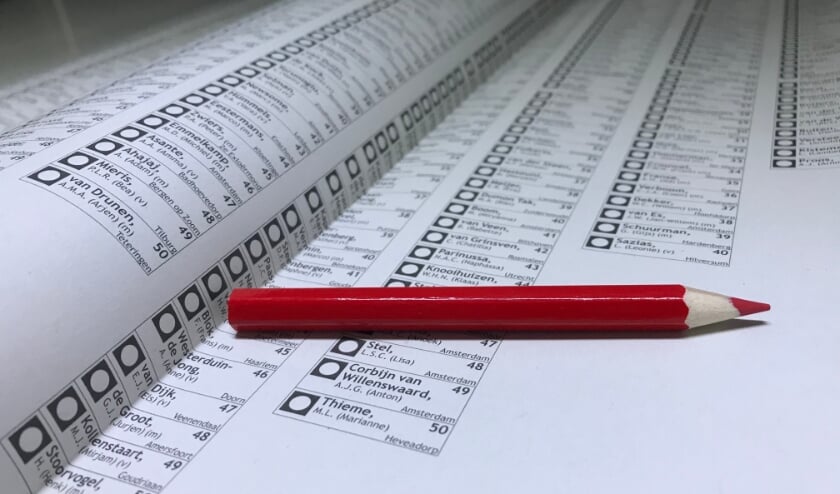 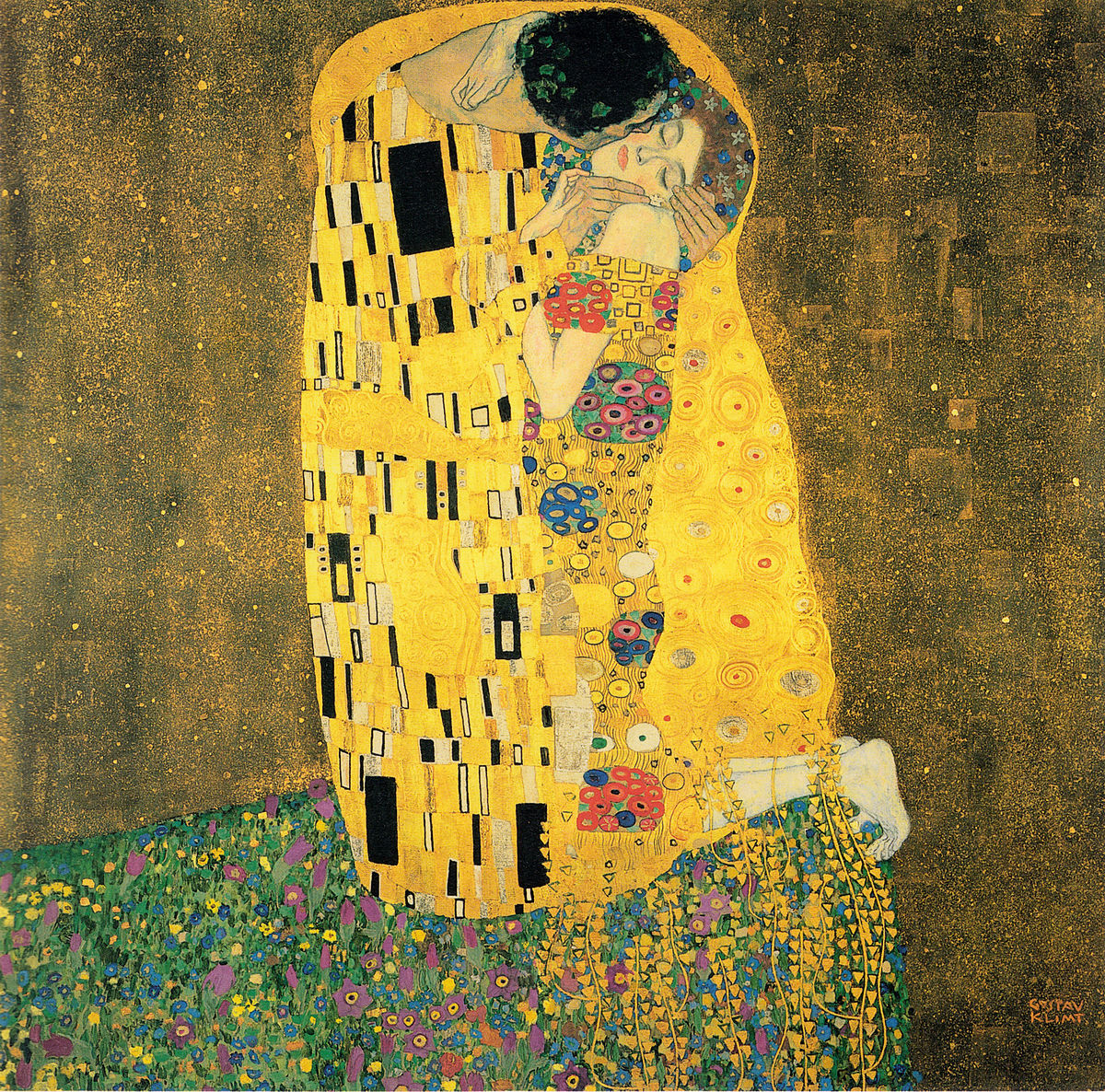 Plato
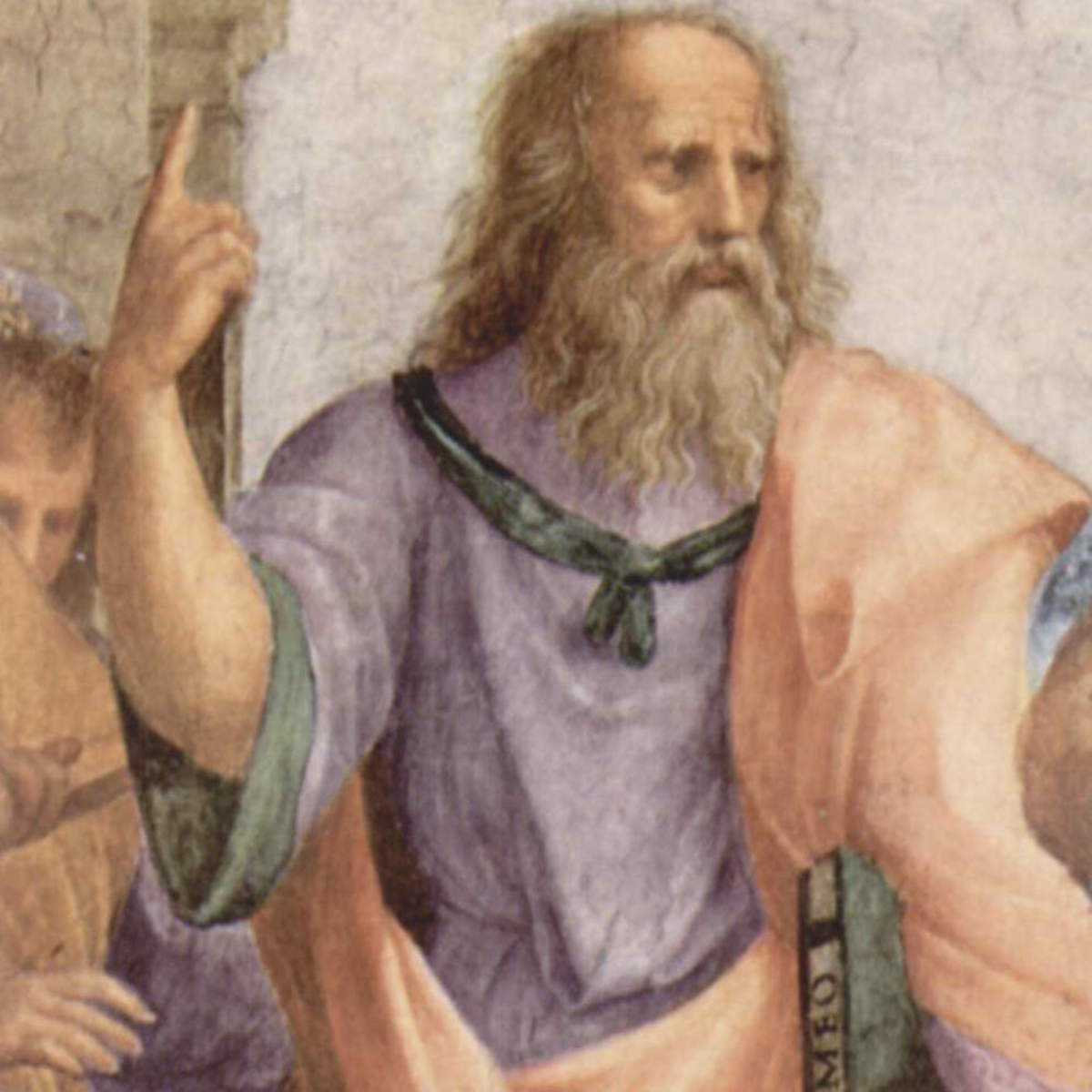 428 BCE-347 BCE
Athens
Student of Socrates 
The Republic
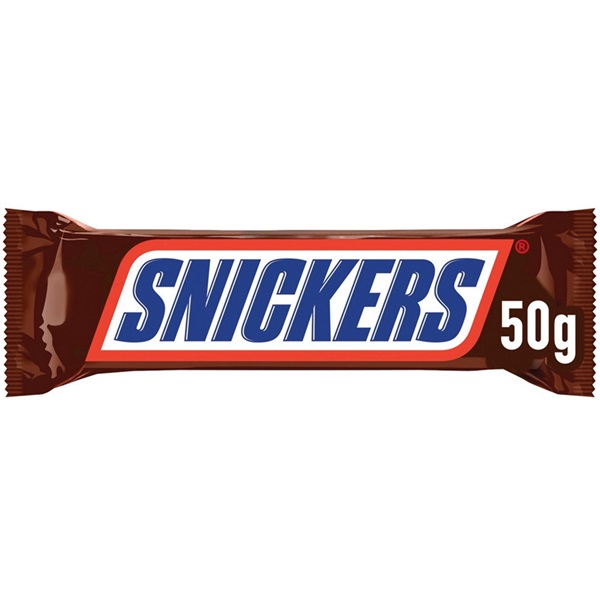 Plato
Plato’s state
Assigment (max 10 minutes)
Plato
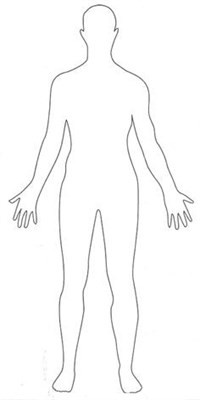 Head = logic & philosopher kings


Heart = spirit & soldiers


Stomach = appetite & workers
Learning goals